Welcome
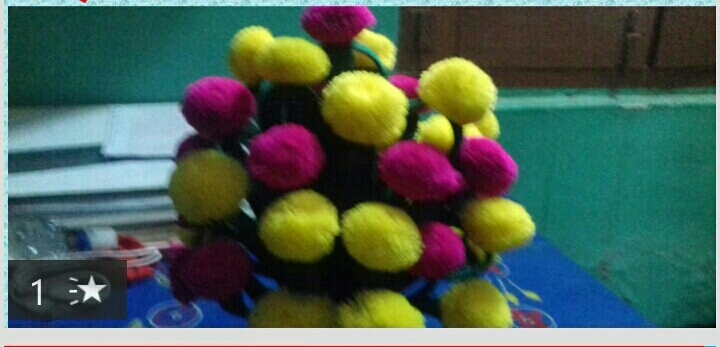 INTRODUCTION
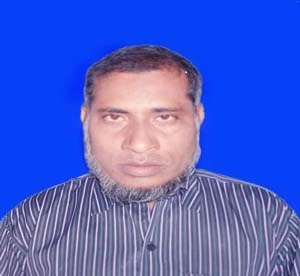 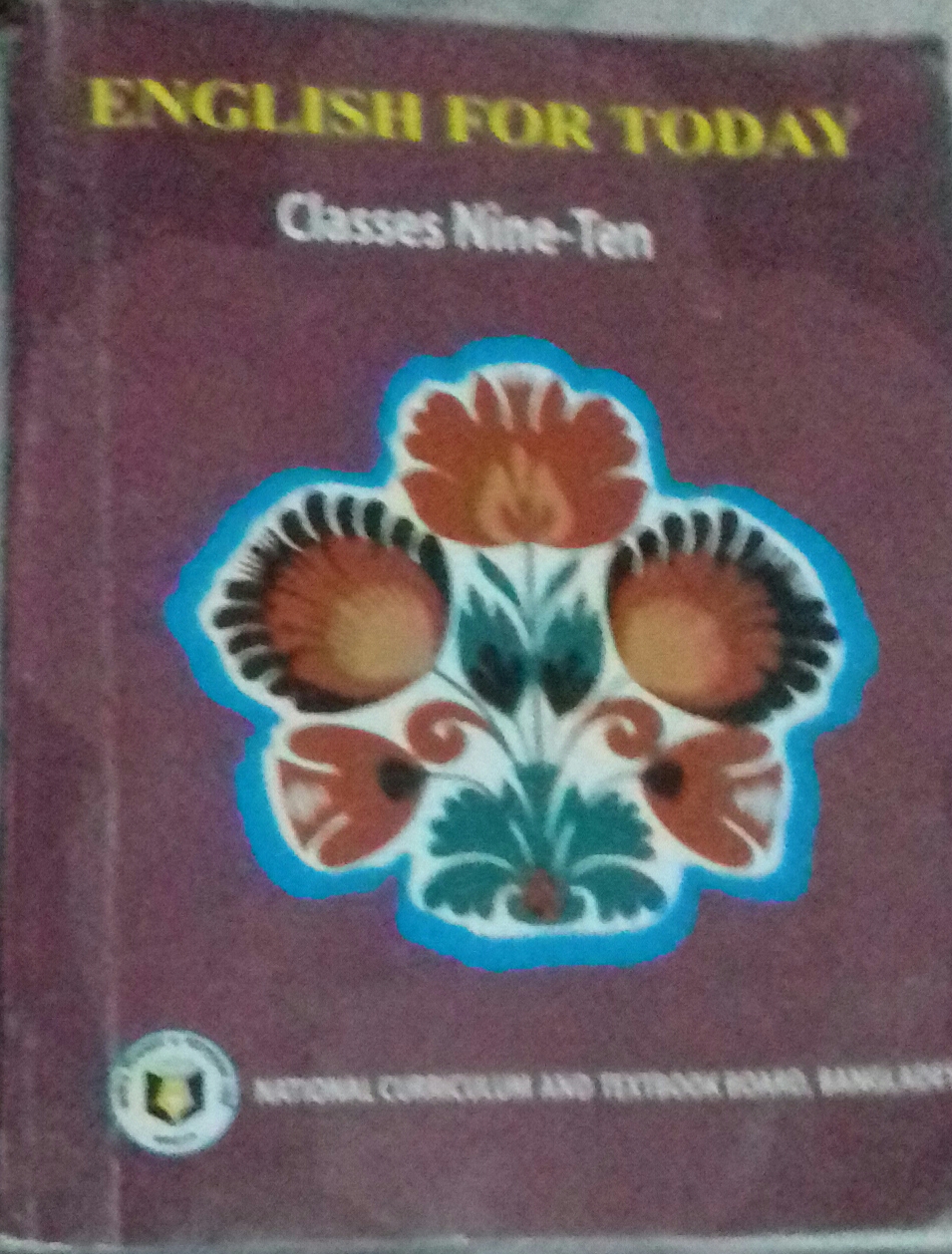 Md.Nazrul Islam
Assistant Teacher 
 K.K.H.S
Porsha, Naogaon 
nazrul.kkhs@gmail.com
English 1st Paper
Class IX 
Unit-8 ,Lesson-2
Topic-The Somapura Mahavihara
Time-45 mins
Look at the picture.
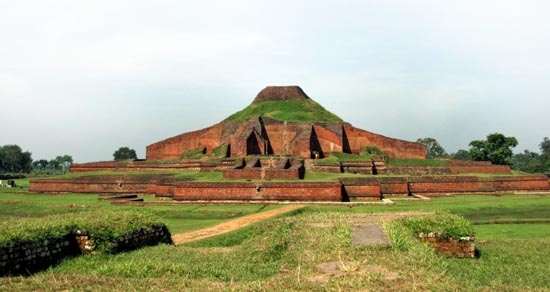 Do you know the name of the place  ?
Paharpur
Today Our Topic is
The Somapura Mahavihara
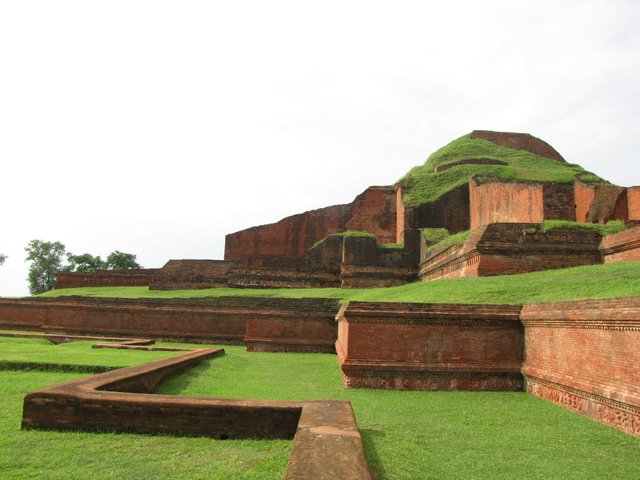 Learning Outcomes
By the end of the lesson students will be able to…….
Read the passage. 
ask and answer questions
describe about The Somapura Mahavihara
Open your book Unit 8,Lesson -2 page no 112 and Read the passage carefully.
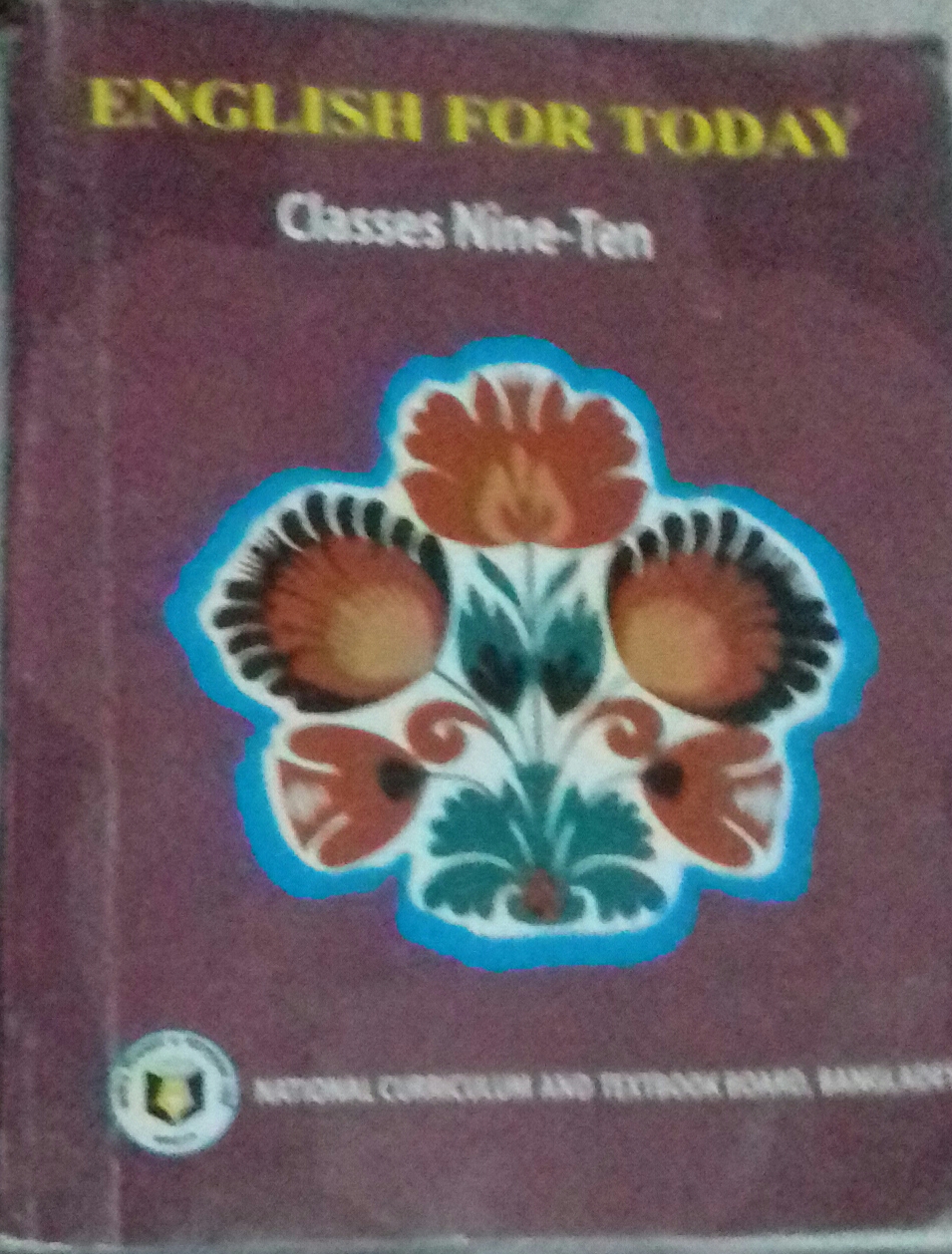 Find out difficult words.
Important :
Significant
Place for prayer for Buddhist
Temple :
Ancient  :
Very old
Done methodically
Systematic   :
Pair work
Read the passage and answer the following questions.
Ans
1.Where is Paharpur  situated?
1.In Naogaon District
2. What do you mean by Pahar?
2. Hill
3.The Somapura Mahavihara
3.What’s the previous name of 
Paharpur?
4.What was Somapura Mahavihara?
4. Buddhist institutions 
For Monks
5.Who was the second Pala king?
5. Dharmapala
Individual  work
Choose the best answer from alternatives.
1. Paharpur is in.....side of Bangladesh
(i) Eastern (ii) western (iii) northern  (iv) southern
2. The Somapura Mahavihara was.....m high.
(i) 14  (ii) 24 (iii) 28  (iv) 34
3.Dharmapala regioned ----- years.
(i) 20 (ii)  30 (iii) 40  (iv) 50
4. Paharpur is a ------area.
(i)  town  (ii)  city   (iii) Urban   (iv) remote
Answers
1 (iii) – northern
2. ( ii)-- 24
3. ( iii) --- 40
4. (iv) --- remote
Home work
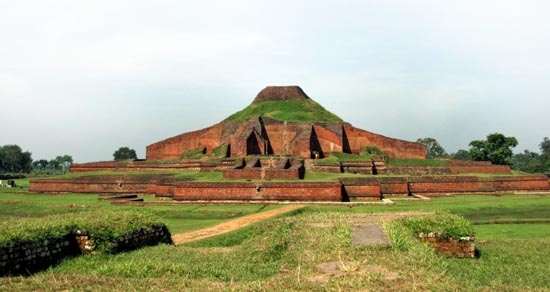 Write a Paragraph about the Shat Gombus Mosque.
Thank you all
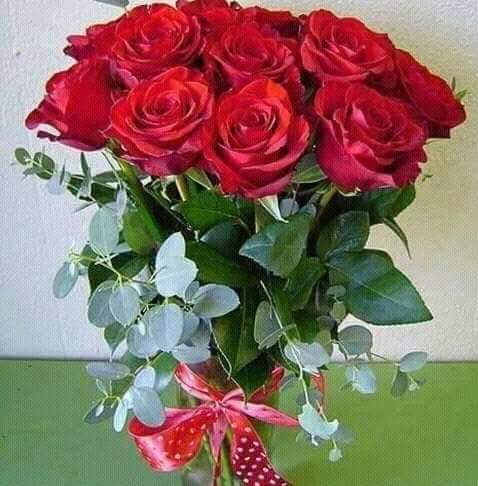